Tourism: The Business of Hospitality and Travel
Sixth Edition
Chapter 1
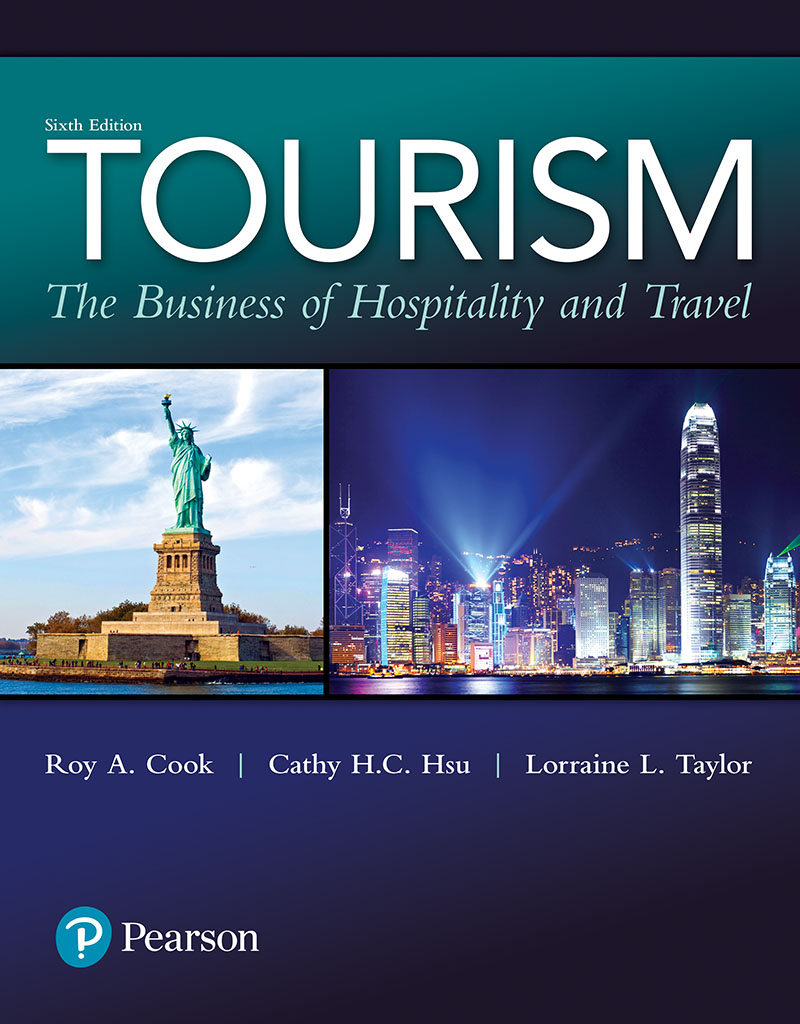 Introducing the World’s Largest Industry, Tourism
Learning Objectives (1 of 2)
Understand and explain the basic definition of tourism
Identify the major participants and forces shaping the tourism industry
Explain historical factors that encouraged the development of tourism activities
Explain the impact of physical, human, and regional geography on tourism activities
continued on next slide
Learning Objectives (2 of 2)
Explain why tourism should be studied from marketing, management, and financial perspectives
Identify future challenges and opportunities facing the tourism industry
Discuss career prospects in the tourism industry
continued on next slide
Tourism
Tourism is the business of hospitality and travel
Multi-faceted industry composed of many and varied components
[Speaker Notes: Welcome to the study of a dynamic and fascinating group of industries that have developed to serve the needs of travelers worldwide, that is Tourism! Tourism is the business of hospitality and travel. In this chapter, we will explore various segments of this multifaceted industry. As you learn more about tourism, begin thinking about the future challenges and opportunities that lie ahead for all of these industries and how they may influence your career life. When you introduced yourself last week, all of you mentioned your future goal, indicating that you are pursuing your career in the tourism industry, mostly in food service and event management.]
Services and Tourism
Services and tourism go hand in hand
Tourism
a truly worldwide activity
an important part of the economic fabric of many communities, regions, and countries
[Speaker Notes: Why should we study tourism? Tourism-related businesses are the leading producers of new jobs worldwide.
 Tourism has developed into a truly worldwide activity that knows no political, ideological, geographic, or cultural boundaries.
 Tourism is one of the top 5 exports for 80% of the world’s countries.
 Tourism tends to weather economic downturns better than most industries.
 Tourism is a major industry in many countries. Tourism has become more than just another industry; it has developed into an important part of the economic fabric of many communities, regions, and coutnries. 
 Tourism may be the world’s peace industry.

Tourism industry has been greatly impacted by the COVID-19 pandemic.  It is very difficult to predict a totally unpredictable future driven by COVID-19.  In my view, the investment models will likely have changed pretty dramatically.  This virus has demonstrated the riskiness of tourism investments.  Hence, I see the industry wanting to shift as much of that risk as possible to the destinations and individual suppliers. The good news may be that, as a result, the destinations will have more control over their futures.  As we know, she / he who has the gold, gets to make the rules! The bad news, destinations may be so desperate for economic development that they will be willing to mortgage the future on a hope or a dream

Services and tourism go hand in hand. You will learn more about services in Chapter 3. However, as we begin our study of tourism, it is important to know that these activities make a significant economic impact on almost every nation in the world! Services are growing at a faster rate than all agricultural and manufacturing businesses combined. In fact, tourism-related businesses are the leading producers of new jobs worldwide. 
Tourism has developed into a truly worldwide activity that knows no political, ideological, geographic, or cultural boundaries. For a long time, tourism was disparate and fragmented, but as this industry has continued to grow and mature, a sense of pro-fessional identity has emerged. It has formed lobbying groups such as the World Travel and Tourism Council (WCTT), which includes executives of airlines, hotel chains, and travel agents among its members and concentrates on making the case for tourism’s global importance and economic value. The future prospects for tourism are brighter than ever as people continue to travel for work or pleasure. “Given its historical performance as a luxury good during expansions and a necessity during recessions, travel and tourism’s future economic prospects look quite bright”(p. 51). As we will see later, the growth and popularity of tourism activities have not been accidental. Growth projections indicate that tourism will support almost 350 million jobs worldwide by 2025. This will be an increase of over 70 million jobs when compared to 2015. 
Tourism has become more than just another industry; it has developed into an important part of the economic fabric of many communities, regions, and countries. Tourism activities have historically demonstrated a general upward trend in numbers of participants and revenues. Tourism is one of the few industries that is sensitive to economic ups and downs, and yet at the same time rebounds quickly from any negative economic conditions or other environmental impacts. Even in the face of a dramatic credit crunch, an economic slump, and political uncertainty, the impact on international tourism was not as severe as the downturn experienced in foreign trade and industrial production. “Over the past six decades, tourism has experienced con-tinued expansion and diversification, to become one of the largest and fastest-growing economic sectors in the world” (p. 2).]
What is Tourism?
Tourism is "the temporary movement of people to destinations outside their normal places of work and residence, the activities undertaken during their stay in those destinations, and the facilities created to cater to their needs."
Another suggested term for tourism: "visitor-service industry"
[Speaker Notes: - As we embark on our study of tourism, it is helpful to begin with a common definition that has been accepted for decades: “the temporary movement of people to destinations outside their normal places of work and residence, the activities undertaken during their stay in those destinations, and the facilities created to cater to their needs.
- Because tourism-related activities have grown and changed, many different definitions and ways of classifying the tourism industry have emerged. Here is a common definition that has been accepted for decades: “the temporary movement of people to destinations outside their normal places of work and residence, the activities undertaken during their stay in those destinations, and the facilities created to cater to their needs:. As indicated by the definition, tourism includes a wide array of “people”, Activities, and Facilities, and most people would agree that it is a unique group of industries that are tied together by a common denominator – the traveling public. 
- Can you describe tourism in your own word?]
Figure 1.1The Blind Men and Tourism
[Speaker Notes: As shown on Figure 1.1., tourism is much like the elephant: diverse and sometimes difficult to describe, but, like elephant, too big to be ignored. 
Specific segments of tourism, such as air transportation, theme parks, eating and drinking establishments, lodging and accommodations, and museums, have their own industrial classification codes in every industrialized country. However, the overall grouping of related activities and organizations that come together to create the more comprehensive tourism industry does not have its own distinctive industry code. To address this concern organizations such as the WTTC and the United Nations World Tourism Organization (UNWTO) have spearheaded efforts to highlight the breadth and economic impact of tourism. 
Even though tourism may not be classified as a distinct industry, it is generally agreed that “ ‘[t]ourism’ appears to be becoming an acceptable term to singularly describe the activity of people taking trips away from home and the industry which has developed in response to this activity.”]
Table 1.1Components of the Tourism Industry
[Speaker Notes: - Both the WTTC and UNWTO track and report tourism statistics to highlight the size, scope, and impact of tourism-related businesses. 
- UNWTO Definition: tourism is a social, cultural, and economic phenomenon, which entails the movement of people to countries and places outside their usual environment for personal or business/professional purposes. These people are called visitors . . . and tourism has to do with their activities, some of which involve tourism expenditure. The
U.S. Travel Association has taken the commonly agreed upon definition of tourism and restricted its scope by defining these activities as trips away from home of 50 miles or more, one way, or trips that include an overnight stay in paid accommodations.
The three broad categories of reasons to travel includes 1) vacation, 2) visits to friends,” and business
Expend: “the decision of tourists to leave the familiar behind in order to participate in something new”
some critics have suggested using a term other than tourism to describe the industry. One of these suggestions has been to use a more inclusive and descriptive term such as “visitor-service industry.”10
For convenience and ease of understanding, however, we will refer to tourism as an industry in this book]
A Tourism Model
The traveling public (tourists) is the focal point (heart) of the model
Tourism promoters link the traveling public with the suppliers of services
Tourism suppliers provide the services that tourists need when they travel
External forces affect all participants in tourism: tourists, promoters and suppliers
[Speaker Notes: IV. A Tourism Model
A. Figure 1.2. Model highlights the important participants and forces that shape tourism
B. Dynamic and interrelated nature of tourism
C. The traveling public (tourists) are the focal point (heart) of the model
D. Tourism promoters link the traveling public with the suppliers of services
 1. Travel agents
 2. Tour wholesalers
 3. Promotion agencies such as state tourist boards

E. Tourism suppliers provide the services that tourists need when they travel
 1. Transportation suppliers
 2. Lodging suppliers
 3. Food and beverage suppliers
 4. Attractions and entertainment
 5. Destinations

F. External forces affect all participants in tourism; tourists, promoters and suppliers
 1. Social/Cultural
 2. Economic
 3. Political
 4. Environmental
 5. Technological]
Figure 1.2An Integrated Model of Tourism
[Speaker Notes: This model shows the dynamic and interrelated nature of tourism activities. Eventhough many of the terms in our tourism model may not be familiar at this time, you will be learning more about each one and its importance in later chapters. 
As we study, you can realize how each of the segments is related to the others. looking at travelers (tourists), who serve as the focal point for all tourism activities and form the center of our model.
Let’s begin our study of tourism by looking at travelers (tourists), who serve as the focal point for all tourism activities and form the center of our model.
Individual tourists may deal directly with any of these tourism service suppliers, but they often rely on the professional services provided by tourism promoters shown in the first band of our model. Tourism promoters, such as travel agencies and tourist boards, provide information and other marketing services. Moving to the next band of our model, we see key tourism suppliers who provide transportation, accommodations, and other services required by travelers. 
Tourism suppliers may provide these services independently; they may compete with each other; and, at times, they may work together. For example, airline, bus, rail-road, cruise ship, and car rental companies may compete individually for a traveler’s business. However, they may also team up to provide cooperative packages such as fly–ride, fly–cruise, and fly–drive alternatives. Or, as airlines have discovered, they must establish strategic alliances with many other carriers to provide seamless travel across states, nations, and continents. Hotels and resorts may also compete against each other for the same traveler’s patronage yet cooperate with transportation providers to attract tourists to a specific location. Service providers representing all segments of the tourism industry may often work together to develop promotional packages designed to attract tourists to destinations.
As our model shows, the tour-ism industry does not operate in a vacuum. All of the participants, either individually or as a group, are constantly responding to a variety of social/cultural, political, environmental, economic, and technological forces.
Gradual changes may be noticed in destinations that were once fashionable but eventually faded in popularity, such as Niagara Falls on the Canadian/U.S. border and Brighton in England.
Rapid adoption of new technologies such as the Internet can have immediate and far-reaching impacts on tourism activities and service providers. A country that was once avoided may suddenly become a popular tourism destinations because it is more affordable or accessible. Conversely, a once-popular destination may be avoided because of a recent natural disaster or political upheaval.
The number of travelers from and to nations also varies dramatically due to political and economic changes. Through the year 2020, Europe will continue to see the largest number of tourist arrivals followed by East Asia and the Pacific and then the Americas. At the country level, China will be the largest tourist receiving country by 2020, surpassing France, and the United States.12 Now that China has developed a sizable middle class due to its economic growth, it has become the biggest Asian nation in terms of outbound travelers and a domestic market that is growing 15% to 20% a year.
Let’s look at how our model might work. Suppose you (a tourist) want to visit a sunny beach or a snow-covered mountain. You might begin planning your trip by browsing the websites of different airlines, condominiums, hotels, and/or resorts (tourism service suppliers) searching for possible flight schedules and accommodation options. You could simply call a travel agent (tourism promoter) who would search out the best alternatives to meet your needs, rather than spending time and money contacting each supplier. Another option would be taking a “virtual trip” to your desired destination by browsing offerings on the Internet. Finally, you could contact your preferred destinations’ local chambers of commerce or visitors’ bureaus to learn more about their offering]
Table 1.2 Milestones in the Development of Tourism (1 of 3)
continued on next slide
[Speaker Notes: Table 1.2 lists some of the milestones in the development of tourism.
There is a rich history of people and cultures that forms the foundation of tourism
Early travelers migrated for food and hunting
Phoenicians, Mayans, early Chinese traveled for trade and military control
history provides important insights into the reasons for travel and the eventual development of tourism. Based on early records, we know that many cultures and nations moved great armies and navies to conquer and control resources and trade routes.
 One thing we know for sure is that as civilizations became established and spread geographically, travel became a necessity.
History has taught us that people travel and engage in tourism activities in increasing numbers when several basic conditions can be met. Identify and describe these conditions
and why they help facilitate travel and tourism activities. Tourism flourishes when:
 Individuals have free time to travel. (Also money)
 Travel is easy and safe. (Also inexpensive)
 Currencies are easily exchangeable.
 Common languages are spoken.
 Legal systems create a perception of personal safety.]
Table 1.2 Milestones in the Development of Tourism (2 of 3)
continued on next slide
Table 1.2 Milestones in the Development of Tourism (3 of 3)
The History of Travel and Tourism
The Empire Era
The Middle Ages and the Renaissance Era
The Grand Tour Era
The Mobility Era
The Modern Era
[Speaker Notes: - The point at which simple travel evolved into the more complex activities of tourism is hard to identify. However, tourism as an industry probably began to develop during the Empire Era, which stretched from the time of the Egyptians to the Greeks and finally came to an end with the fall of the Roman Empire. During this time, people began traveling in large numbers for governmental, commercial, educational, and religious purposes out of both necessity and pleasure.  
The Empire Era
1. Egyptians, Greeks, and Romans
2. Traveled for government, commercial, educational, and religious purposes
3. Necessity of long-distance travel to control vast land areas
4. Affluence of sizable percent of empires’ citizens
5. Demand for travel services, lodging, food, etc.
4. Greeks
   a. Use of common language and currency
   b. City states became attractions in themselves; shopping, sports centers
7. Romans
   a. Large middle and upper class that could afford leisure travel
   b. Developed road systems, water systems, system of inns, and liveries
   c. Latin as additional common language
   d. Common legal system and protection
8. These empires started the necessities that encourage travel
  a. Affluent population with time and money to travel
  b. Safe and easy travel
  c. Widely accepted currencies
  d. Widely used languages
  e. Legal system which protects personal safety

D. The Middle Ages (5th to 14th centuries) and the Renaissance Era (14th to 16th centuries)
5. Decline of Roman Empire ushered in era called the Middle Ages
  a. Feudal system developed from the fragmentation of governments
  b. Transportation and safety declined
  c. Less acceptance of currencies and less knowledge of common languages
  d. Some travel by crusaders to the Holy Land
  e. Marco Polo’s historic travels in late 13th century
6. Development of merchant class gave rise to Renaissance Era
  a. Kings and queens began to gather larger areas of land
  b. Increased interest in travel for commerce and pleasure

E. The Grand Tour Era (1613 to 1785 A.D.)
 1. Trend of luxurious travel started by wealthy English
 2. Developed as status symbol and spread throughout Europe
 3. Goal was to experience the “civilized world” and study the arts and sciences
 4. These travels often lasted for several years
 5. Industrial Revolution (c. 1750 A.D.) changed economic and social structures
 6. Nations moved from agricultural to industrial economies
 7. Development of more efficient forms of transportation
 8. Growth in travel for business reasons
F. The Mobility Era (1800 to 1944)
 1. Growing economic prosperity
 2. Increase in systems, modes, and speed of travel (roads, railroads, steamships)
 3. Thomas Cook developed tour packages for mass travel
 4. Invention of automobile and airplane expanded freedom to travel

G. The Modern Era (1945 to present)
 1. Paid vacations introduced in the early 1900s made leisure travel possible for working and middle classes
 2. Millions were introduced to international travel during World War II
 3. Postwar prosperity made mass ownership of automobile possible
 4. Advent of jet travel shortened travel time
 5. Credit cards made purchasing power “mobile” and safer
 6. Time, money, safety, and interest in travel led to unparalleled growth of tourism
 7. Development of mass tourism
   a. Organization mass tourists: Buy packaged tours and follow itinerary
   b. Individual mass tourists: Visit popular attractions and patronize tourism services
   promoted through mass media
 8. 2lst Century has seen widespread use of Internet, introduction of Euro, travel to and from previously closed countries, .e.g., China
 9. Problems also loom: Terrorism, fuel prices]
Figure 1.3 Marco Polo’s Travel Route
[Speaker Notes: After the Crusades, merchants such as Marco Polo traveled to places well beyond the territories visited by the Crusaders (see Figure 1.3). Reports of Polo’s travels and adven-tures (1275–1295) across the Middle East and into China continued to heighten interest in travel and trade. The rebirth in travel emerged slowly during the Renaissance (14th–16th centuries). Merchants began to venture farther from their villages as the Church and kings and queens brought larger geographic areas under their control. Trade routes slowly began to reopen as commercial activities grew and merchants ventured into new territories. The idea of traveling for the sake of experiences and learning can probably be attributed to the first recorded “tourist,” Cyriacus of Ancona. His journeys took him around the Mediterranean Sea in a quest to learn more about and experience Greek and Roman His-tory.14
The desire to learn from and experience other cultures heightened awareness of the educational benefits to be gained from travel and led to the Grand Tour Era.]
Figure 1.4Typical Reasons for Travel
[Speaker Notes: VI. Bringing Tourism into Focus
- Where people travel, why they choose a particular location, and what they do once they arrive are of interest to everyone in the tourism industry. These data are now collected and recorded based on the reasons given for taking trips. 
- The primary reasons for travel can be broken into three broad categories: vacation and leisure travel, visits to friends and relatives (called VFR in the tourism industry), and business or professional travel.
- Travel in all of these categories creates demands for other tourism activities
A. Typical reasons for travel
 1. Vacation and leisure trips
 2. Visits to friends and relatives (VFR)
 3. Business and professional trips
B. Host community is affected by tourism
C. Can study tourism from a variety of perspectives; anthropology, sociology, etc. In addition to geography and the commonly studied business disciplines of marketing, management, and finance, other disciplines often included in the study of tourism are:
D. Wide variety of questions relating to tourism need to be answered
E. Technology having unprecedented affect on tourism industry

Who are these visitors? • Why do they travel? • Where do they travel? • What are their concerns when they travel? • What are their needs when they travel? • What forms of transportation do they use? • Where do they stay? • What do they do when they travel?
Who provides the services they need? • What impact do they have on the locations they visit? • What types of career opportunities are available in this industry?

You will learn more about tourism in general, the segments of the tourism industry, and the key issues facing tourism.]
Geography Describes the Traveler's World
Maps
Mercator projection
Robinson projection
Goode’s homolosine projection
[Speaker Notes: Travel is a key component in all tourism activities; therefore, a basic understanding of geography can enrich our understanding of the tourism industry. As a future tour-ism professional, you may find yourself working in a position requiring more than just a basic understanding of geography.
What better place to start studying geography than with maps? For centuries, maps have played a role in traveler’s plans and adventures. But, what are maps?

The most common of these representations is the Mercator projection (see Figure 1.5), and like most early maps, it was developed for navigation purposes. In addition to the Mercator projection, two other representations of the world are used. One is the Robinson projection (see Figure 1.6) and the other is Goode’s homolosine projection (see Figure 1.7). 

C. Maps
1. Maps show you where you are and how to get to where you want to be
2. The most accurate map of the world is a globe
3. The most common representations of the globe are Mercator , Goode’s Homolosine,
Mercator, and Robinson projections
D. Reading Maps
1. Reading maps requires an understanding of basic cartography notations
2. Every map has several things in common: latitude and longitude
E. Indexes and Locators
1. Specific map locations are identified through the use of two index points
2. Specific points of interest may only be identified by letters or numbers
3. Maps have locator information
F. Scales
1. Maps are replicas of reality
2. Everything shown on a map must be proportional which requires a map scale
3. Legends
4. Symbols or icons are often used on maps to indicate points of interest, services, and
attractions
5. Legends save space and draw attention key features]
Figure 1.5 Mercator Projection
[Speaker Notes: The most common of these representations is the Mercator projection (see Figure 1.5), and like most early maps, it was developed for navigation purposes. In addition to the Mercator projection, two other representations of the world are used. One is the Robinson projection (see Figure 1.6) and the other is Goode’s homolosine projection (see Figure 1.7). 
No matter what approach is taken to represent the Earth in a two-dimensional format, some distortion will occur. The Mercator projection distorts the Arctic and Antarctic regions, making them appear larger than they really are
Because the world is round, whichever projection is used, the shortest distance between two points is not a straight line, but a curved one]
Figure 1.6Robinson Projection
Figure 1.7Goode’s Homolosine Projection
Geography Describes the Traveler's World
Physical geography
Study of natural features of region
Human (Cultural) geography
Study of a region's cultures and peoples
Regional geography
Combination of physical and human geography
[Speaker Notes: What is geography?
Three broad categories of geography:
-  Physical geography: Identification and description of natural features of the earth.
- Human geography: Identification and description of human activities on the earth. including language, religion, and political and economic activities,
- Regional geography: Effects of the combination of physical and human geography on a region.

How do physical, human (cultural), and regional geography influence tourism activities?
1 Physical geography: Certain landforms and climate types attract visitors while others deter visitors.
2. Human (cultural) geography: Cultural facets also can attract or discourage visitors; language, food and beverages, arts and crafts, religion, special customs. Government is a part of human geography and government policies on currency transfer, visas, etc. can encourage or discourage tourism to and from a country.
3. Regional geography: Physical and cultural features can combine to increase or decrease the attractiveness of a potential destination. Location of population centers, inexpensive easy transportation to an area, availability of comfortable accommodations, etc.

G. Physical geography: Study of natural features of region
1. Landforms and Vegetation
  a. Landforms refer to the surface features of the earth
  b. Relief maps provide clues to the many different types of landforms
2. Water
a. Most of the world (over 70%) is covered by water, and most of this water is salt
water
b. Oceans, seas, gulfs, lakes, and rivers.
c. Water transportation was the first means of moving large numbers of people and
cargoes
d. Water currents can have dramatic impacts on land temperatures and the amount of
moisture that falls
3. Climate and Seasons
a. Travel and tourism professionals should be able to describe general weather
patterns for any location at any time of the year
b. Location, combined with season, will dictate long-term weather patterns
c. The world is divided into five basic climatic zones which are based on distance
from the equator, 0 latitude
H. Human geography: Study of a region’s cultures and peoples
1. Importance of language, religion, politics, and economics to travel to an area
2. International travel is encouraged or discouraged by similarities and differences
I. Regional geography: Combination of physical and human geography
1. Combination often makes one region more attractive than another]
Studying Tourism from Business Perspectives
Marketing
Management
Finance
[Speaker Notes: VIII. Studying Tourism from Business Perspectives
Marketing
Marketing is the activity, set of institutions, and processes for creating, communicating, delivering, and exchanging offerings that have value for customers, clients, partners, and society at large
1. Marketing Concept: Organizational philosophy centered on understanding and
meeting the needs of customers
2. Production orientation and sales orientation inferior to customer orientation
3. Marketing Mix (the 4 Ps) - Product, Price, Place, and Promotion
a. Product is the good or service offered to consumers
b. Price is the value that must be given up to obtain the product
c. Place includes the location and activities required to make the product available to the consumer
d. Promotion is the activities undertaken to communicate the availability and benefits of a product
4. Market Segmentation: Process of grouping consumers into segments characterized by common traits and needs

B. Management
Management is the coordination and administration of tasks to achieve a goal. Such administration activities include setting the organization’s strategy and coordinating the efforts of staff to accomplish these objectives through the application of available resources. Management can also refer to the seniority structure of staff members within an organization. To be an effective manager, you’ll need to develop a set of skills, including planning, communication, organization and leadership. You will also need extensive knowledge of the company’s goals and how to direct employees, sales and other operations to accomplish them. 
1. Setting objectives
Organizing
Motivating the team
Devising systems of measurement
Developing people

C. Finance
Finance is defined as the management of money and includes activities such as investing, borrowing, lending, budgeting, saving, and forecasting. There are three main types of finance: (1) personal, (2) corporate, and (3) public/government.

1. How organizations manage revenues and expenses
2. Business is an organization operated with the objective of making profits
3. Profits are revenues in excess of expenses and used as a measure of performance
4. Not-for-profit organizations also need to track their revenues and expenses
5. Accounting is the common language of business
a. Used to record the financial activities of an organization.
b. Managers and others use accounting information to make better decisions
c. Accounting cycle involves analyzing, recording, classifying, summarizing, and reporting financial data
6. Three primary building blocks to measure financial success
a. Margin: Amount of a sales dollar remaining after operating expenses
b. Turnover: Number of times a dollar of assets has been used to produce a dollar of sales
c. Leverage: Extent to which borrowed funds are used
7. Return on Investment (ROI): A measure of the profitability of an organization]
Marketing (1 of 2)
Marketing
Marketing concept
Organizational philosophy centered around understanding and meeting the needs of customers
Production orientation and sales orientation inferior to consumer orientation
continued on next slide
[Speaker Notes: 5. Why should we study travel and tourism from a marketing approach?
Studying tourism from the marketing approach provides valuable insight into the process by which tourism organizations create and individual visitors obtain desired goods and services. Customers can be very demanding and prospective tourism professionals need to learn how to determine the needs and wants of tourists to be successful. The marketing concept is just as important to tourism organizations as it is to manufacturing organizations. Tourism students need to know the set of marketing tools and techniques included in the marketing mix. Market segmentation is a crucial concept to understand to satisfy travelers’ differing needs.

Marketing is the activity, set of institutions, and processes for creating, communicating, delivering, and exchanging offerings that have value for customers, clients, partners, and society at large
1. Marketing Concept: Organizational philosophy centered on understanding and
meeting the needs of customers
2. Production orientation and sales orientation inferior to customer orientation]
Marketing (2 of 2)
Marketing
Marketing mix (the 4 Ps) - Product, Price, Place, and Promotion
Market segmentation
allows an organization to develop the most appropriate marketing mix to meet the needs of specifically targeted visitor segments effectively and efficiently
continued on next slide
[Speaker Notes: 3. Marketing Mix (the 4 Ps) - Product, Price, Place, and Promotion
a. Product is the good or service offered to consumers
b. Price is the value that must be given up to obtain the product
c. Place includes the location and activities required to make the product available to the consumer
d. Promotion is the activities undertaken to communicate the availability and benefits of a product
4. Market Segmentation: Process of grouping consumers into segments characterized by common traits and needs]
Management
Management
The planning, organizing, directing, and controlling of present and future actions to accomplish organizational goals
The common thread that holds an organization together and moves all its members in the same direction
[Speaker Notes: B. Management
Management is the coordination and administration of tasks to achieve a goal. Such administration activities include setting the organization’s strategy and coordinating the efforts of staff to accomplish these objectives through the application of available resources. Management can also refer to the seniority structure of staff members within an organization. To be an effective manager, you’ll need to develop a set of skills, including planning, communication, organization and leadership. You will also need extensive knowledge of the company’s goals and how to direct employees, sales and other operations to accomplish them. 
1. Setting objectives
Organizing
Motivating the team
Devising systems of measurement
Developing people

6. Why should we study travel and tourism from a management approach?
To be successful, a tourism organization needs to be managed well. Management involves the planning, organizing, directing, and controlling of an organization’s present and future actions so that the organization will be able to attain its goals. Management is the thread that keeps an organization together and moving in the same direction.

1. The planning, organizing, directing, and controlling of present and future actionsto accomplish organizational goals
2. The common thread that holds an organization together and moves all its members in the same direction]
Finance (1 of 2)
Finance
How organizations manage revenues and expenses
Business is an organization operated with the objective of making profits
Profits are revenues in excess of expenses and used as a measure of performance
continued on next slide
[Speaker Notes: C. Finance
Finance is defined as the management of money and includes activities such as investing, borrowing, lending, budgeting, saving, and forecasting. There are three main types of finance: (1) personal, (2) corporate, and (3) public/government.

1. How organizations manage revenues and expenses
2. Business is an organization operated with the objective of making profits
3. Profits are revenues in excess of expenses and used as a measure of performance

7. Why should we study travel and tourism from a financial approach?
All tourism organizations need to manage revenues and expenses. To continue operations and provide services to tourists, they must generate revenues to cover costs of operating and, if they are businesses, to earn a profit. Most tourism businesses operate with small margins, high turnover, and considerable leverage. These realities make the financial management of tourism enterprises especially critical.]
Finance (2 of 2)
Finance
Not-for-profit organizations also need to track their revenues and expenses
Accounting is the common language of business
Two categories of financial reports: internal and external
[Speaker Notes: 4. Not-for-profit organizations also need to track their revenues and expenses
5. Accounting is the common language of business
a. Used to record the financial activities of an organization.
b. Managers and others use accounting information to make better decisions
c. Accounting cycle involves analyzing, recording, classifying, summarizing, and reporting financial data
6. Three primary building blocks to measure financial success
a. Margin: Amount of a sales dollar remaining after operating expenses
b. Turnover: Number of times a dollar of assets has been used to produce a dollar of sales
c. Leverage: Extent to which borrowed funds are used
7. Return on Investment (ROI): A measure of the profitability of an organization]
Three Primary Building Blocks to Measure Financial Success
Margin
Amount of a sales dollar remaining after operating expenses
Turnover
Number of times a dollar of assets has been used to produce a dollar of sales
Leverage
Extent to which borrowed funds are used
Other Measurements of Financial Success
Return on Investment (ROI)
A measure of the profitability of an organization
Tourism organizations typically face low margins, high turnovers, and need to use leverage (other people's money)
Need to balance financial performance with hospitality to guests
Figure 1.10The Art of Finance
Tourism's Challenges and Opportunities (1 of 2)
Tourism is often an attractive form of economic development
Tourism creates wide variety of jobs
Tourism brings money into a community or country
Tourism can create greater cultural understanding
continued on next slide
[Speaker Notes: What are some of the future opportunities and challenges facing the tourism industry?
 Will tourism development create environmental problems?
 Need to adapt to and adopt technology to improve service and profitability.
 How will removal of trade barriers affect tourism?
 What will be the skill needs for tourism’s future work force?
 As less-developed countries increase their tourism offerings, how will they be
impacted by tourists?
 Natural and man-made disasters happen at increasing frequency. How shall tourism
businesses face these challenges? Are there opportunities that came with the crises?
 Repercussions from the global economic slowdown on tourism
 Continuous concern for safety and security with respect to tourism
 Importance of fuel costs on tourism

Encourage students to add challenges and opportunities they can think of to this list.
1. Describe what tourism means from a consumer perspective.
2. Describe what tourism means from a business perspective.
3. What can we learn from the Empire Era that can be applied to tourism issues today?
4. What factors must be present to foster tourism growth?
5. Why is a basic understanding of geography important for tourism professionals?
6. Explain the differences between physical and human geography.
7. Explain the marketing concept from a tourism perspective.
8. How can you determine if decisions and/or actions are ethical?]
Tourism's Challenges and Opportunities(2 of 2)
Tourism can also change social structures and strain natural and man-made resources
Ethics and industry codes of ethics help guide individuals when making decisions
Where Do You Fit In?
Wealth of career opportunities in tourism
Tourism will remain the world's largest "industry" with highest job growth rate
[Speaker Notes: Food service, lodging, resorts, convention planning, travel and tours, cruise lines, theme parks, event management and much more. 
Hospitality management is one of the fastest growing career areas today. Some estimates suggest that more than one in 10 jobs in the world are related to the hospitality industry with the job sector continuing to grow.
Graduates work in hotels, restaurants, resorts, catering, food service, tour companies, leisure and recreation venues, travel agencies, convention planning and many other varied settings.
Successful hospitality managers are outgoing, enthusiastic, good with people, and hard workers who don’t mind spending a lot of time with their careers, often during evenings and weekends. Talent and willingness to work can lead to rapid advancement.
Although hospitality management graduates work can work in many different industries, following are just two examples of management jobs in the hospitality industry as described in the U.S. Department of Labor Occupational Outlook Handbook and reproduced with permission.
The hospitality management program allows you to:
Understand fundamental theory through our core curriculum courses.
Gain hands-on experience through fieldwork at places such as Walt Disney World, Tamaya Hyatt Resort, The Sagamore, Lake Placid Lodge, Spirit Cruises, Pelican Bay.
Prepare for a career in all sectors of the tourism industry including food and beverage management, lodging operations, hospitality marketing, tourism and international hospitality.
Our Courses and Career Opportunities
Specialized courses in this program help you select a particular field for a career specialization. Our students have had work experience at Walt Disney World, the Waldorf Astoria, Radisson Hotels and Spirit Cruises as well as at a myriad of other restaurants, lodging and tourism businesses including:
Convention and meetings management
Food service management
Lodging operations management
Resort development and management
Tourism planning
We prepare students for careers in food service, lodging, resorts, convention planning, travel and]